AISASフレームワークテンプレート
認知
感情
行動
購買行動
プロセス
Attention
（注目・認知）
Search
（検索）
Action
（行動）
Share
（共有）
Interest
（関心）
自社サイトに
流入させる
目標
購入させる
認知させる
興味を持たせる
情報発信させる
こんな商品・サービスがあるのか
この商品は便利そうだ
どういうものか興味がある
本当に良いものなのか気になる
どういうものか調べてみたい
ほかの製品と比較したい
商品やサービスをすぐ買いたい
商品をどこで買えるのか知りたい
SNSでシェアしたい
商品やサービスの内容を伝えたい
Web広告
SNS
TVCM
新聞/雑誌広告
プレスリリース
チラシ
などで幅広い層に認知させる
リターゲティング広告
DM
メールマガジン
インフルエンサーの起用
キャッチコピー
などでターゲット層の関心を惹く
SEO対策
記事コンテンツ
製品・サービスの紹介サイト
競合商品との比較表
などで検索エンジンからすぐに商品情報にたどり着けるようにする
使いやすいECサイトの開発
多様な決済手段の導入
定期的な商談

などでターゲットが購入するハードルを下げ、購入に導く
施策内容
SNSでのキャンペーン
口コミサイトへの誘導
“映える”商品デザインへの変更
などでターゲットが好意的なシェアをしやすくする
ターゲットの
思考・感情
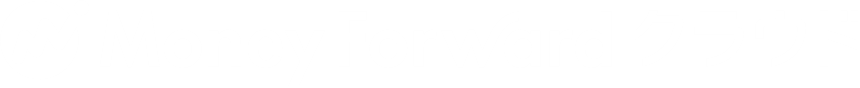